Fig. 1 Overview of embryos and fetuses of Rousettus amplexicaudatus used in this study. Number indicates the order ...
J Mammal, Volume 87, Issue 5, 17 October 2006, Pages 993–1001, https://doi.org/10.1644/06-MAMM-A-016R1.1
The content of this slide may be subject to copyright: please see the slide notes for details.
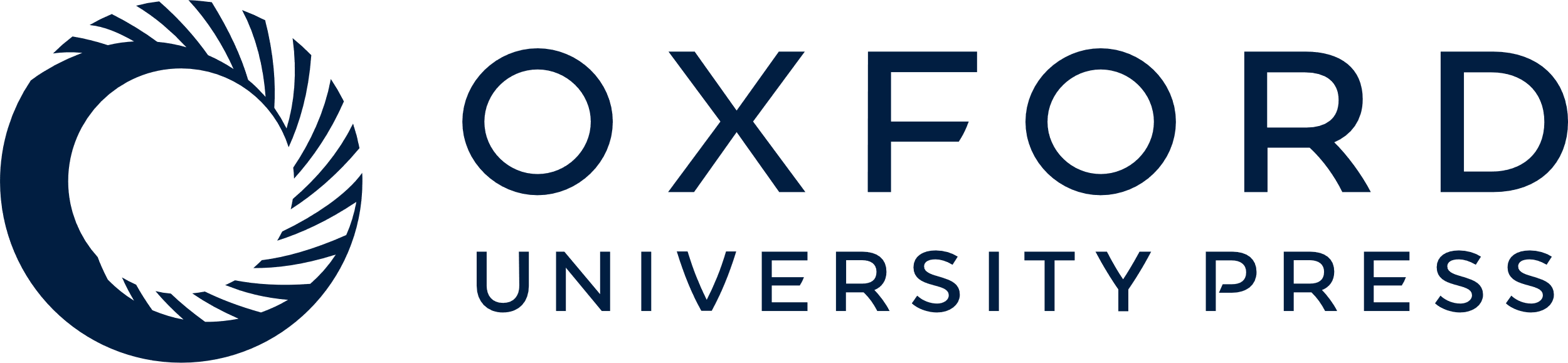 [Speaker Notes: Fig. 1 Overview of embryos and fetuses of Rousettus amplexicaudatus used in this study. Number indicates the order assigned to each specimen in the growth series, based on crown-rump length (CRL; see Table 1). Specimens are represented at an approximately uniform CRL. Scale bars (on lower right of each specimen): 1 mm.


Unless provided in the caption above, the following copyright applies to the content of this slide: © 2006 American Society of Mammalogists]